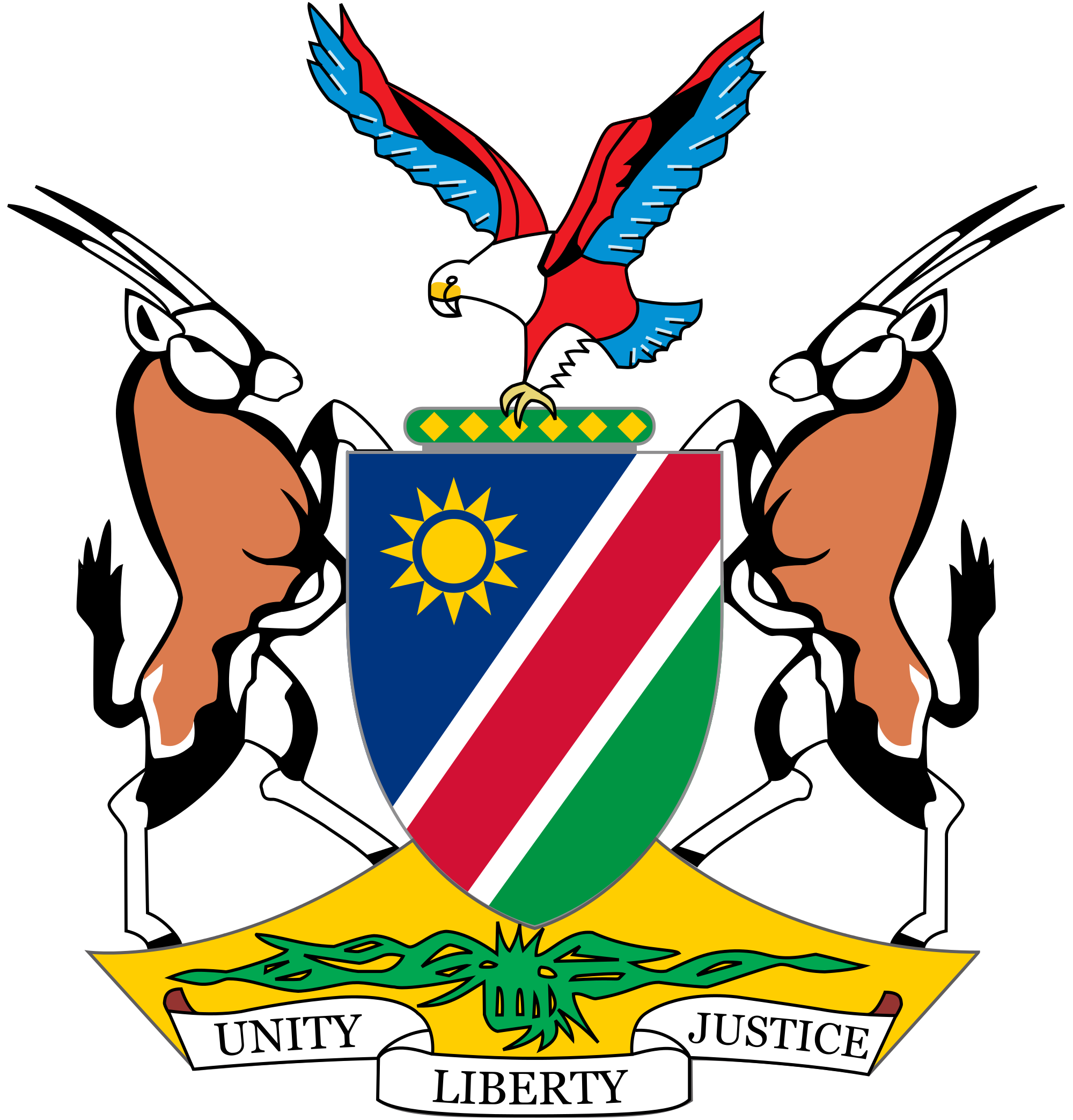 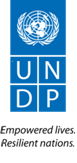 Project Steering Committee
Windhoek, 14 June 2018
“Support to MoHSS for accelerated implementation of GFATM”

Project Number: 00102753
Project start date: 3 February 2017
Project current end date: 30 June 2018
Reporting period: Q1 2018
1
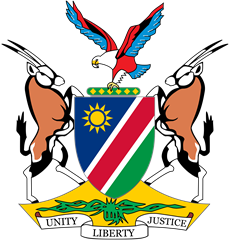 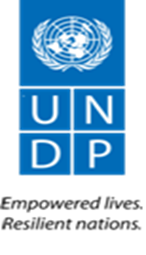 Overview:
Financing Agreement (previously named Cost Sharing Agreement) 2017: revised final financial report
Financing Agreement 2018: quarterly progress update
Results
Detailed Expenditure Report – Q1 2018
Implementation details - Q1 and Q2 2018
Challenges and action taken
Risk Management Plan update

3. Project Extension 2018: proposed budget
4. Decisions for the Project Steering Committee: budget revision
5. Way forward
2
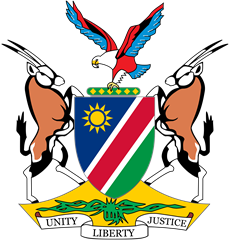 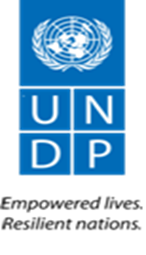 Financing Agreement 2017: revised final financial report
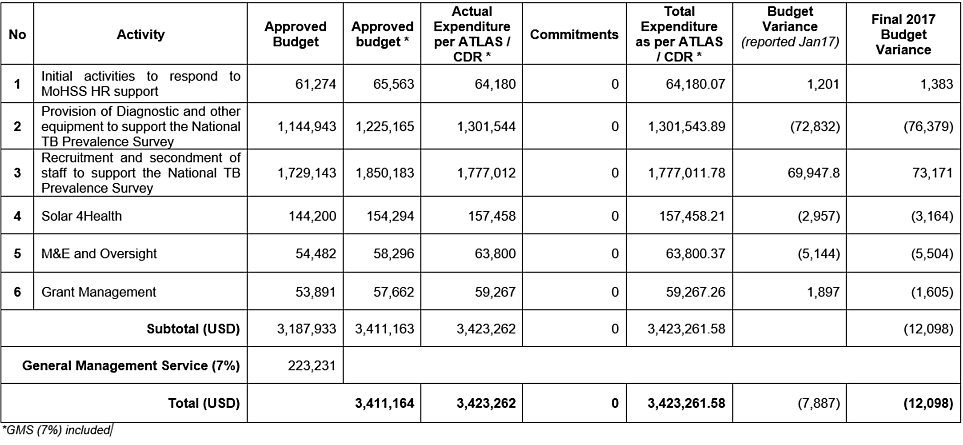 3
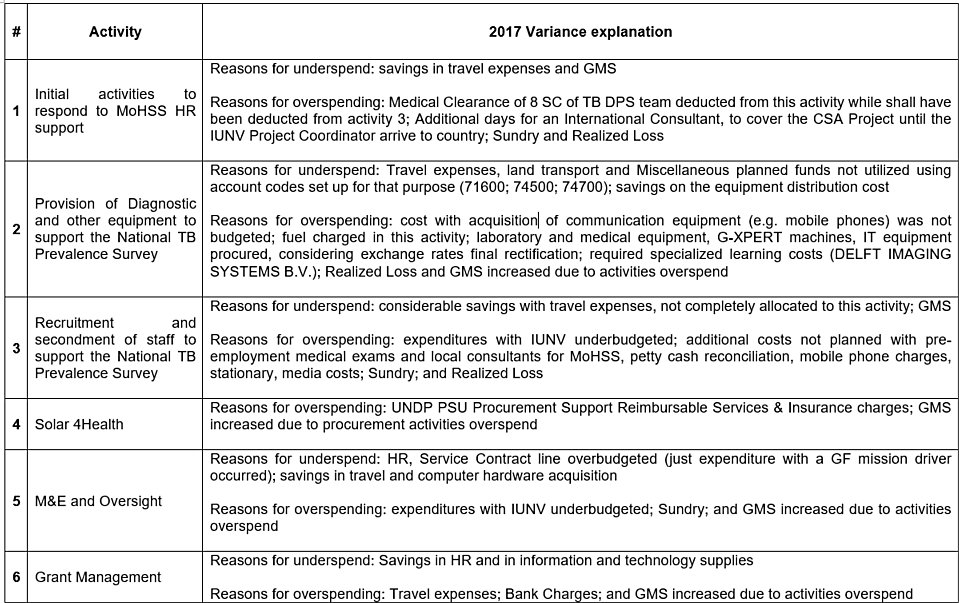 4
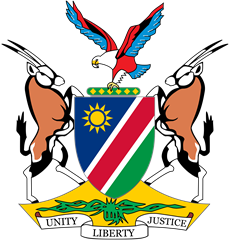 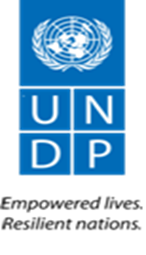 2. Financing Agreement 2018: Results output 1
Activity: Recruitment and secondment of staff to support the National TB Prevalence Survey
Output 1: MoHSS has increased human resource capacity to conduct activities under GF Grants
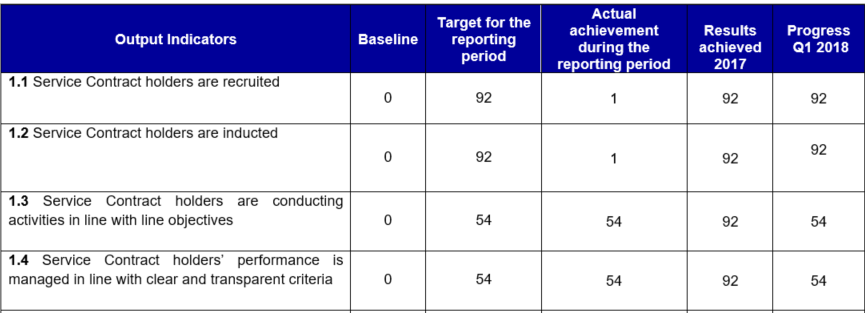 Results Achieved: Human resource capacity of MoHSS to conduct TB Prevalence Survey under the GF grant has increased
Achievement ratio: 100%
5
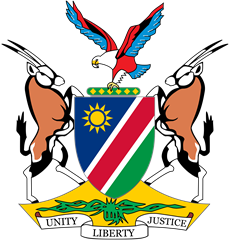 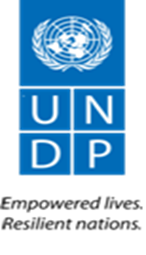 2. Financing Agreement 2018: Results output 2
Activity: Provision of Diagnostic and other equipment to support the National TB Prevalence Survey
Output 2: MoHSS has sufficient logistics capacity to undertaken TB Prevalence Survey
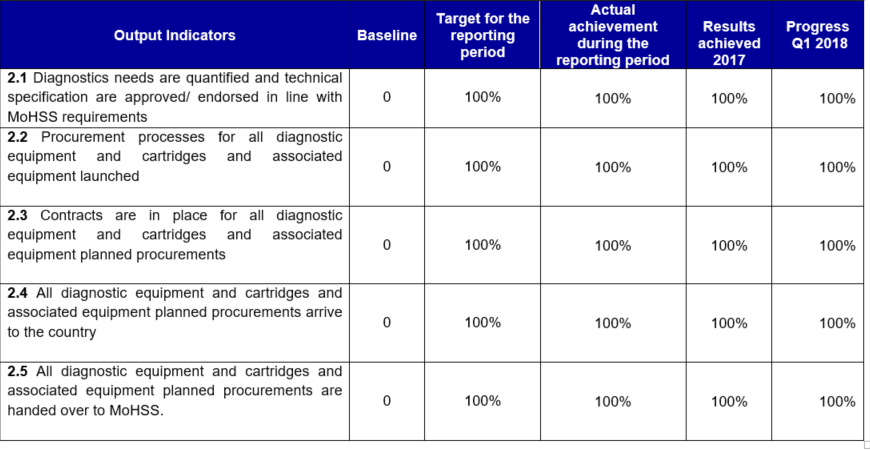 Results Achieved: Logistics capacity of MoHSS to undertake TB Prevalence Survey is sufficient 

Achievement ratio: 100%
	                Activity completed.
6
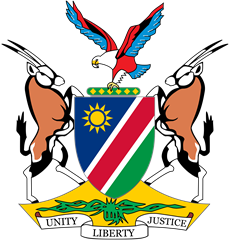 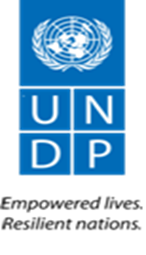 2. Financing Agreement 2018: Q1 Detailed Expenditure Report
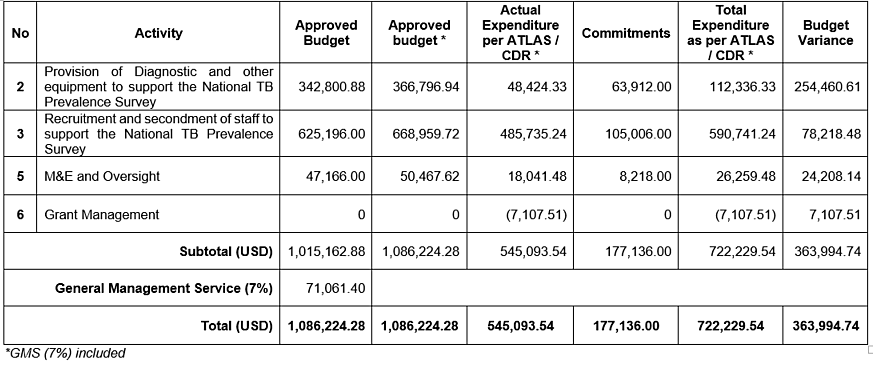 7
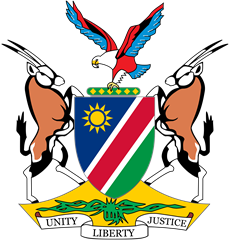 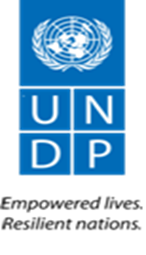 2. Financing Agreement 2018: Implementation details Q1 & Q2
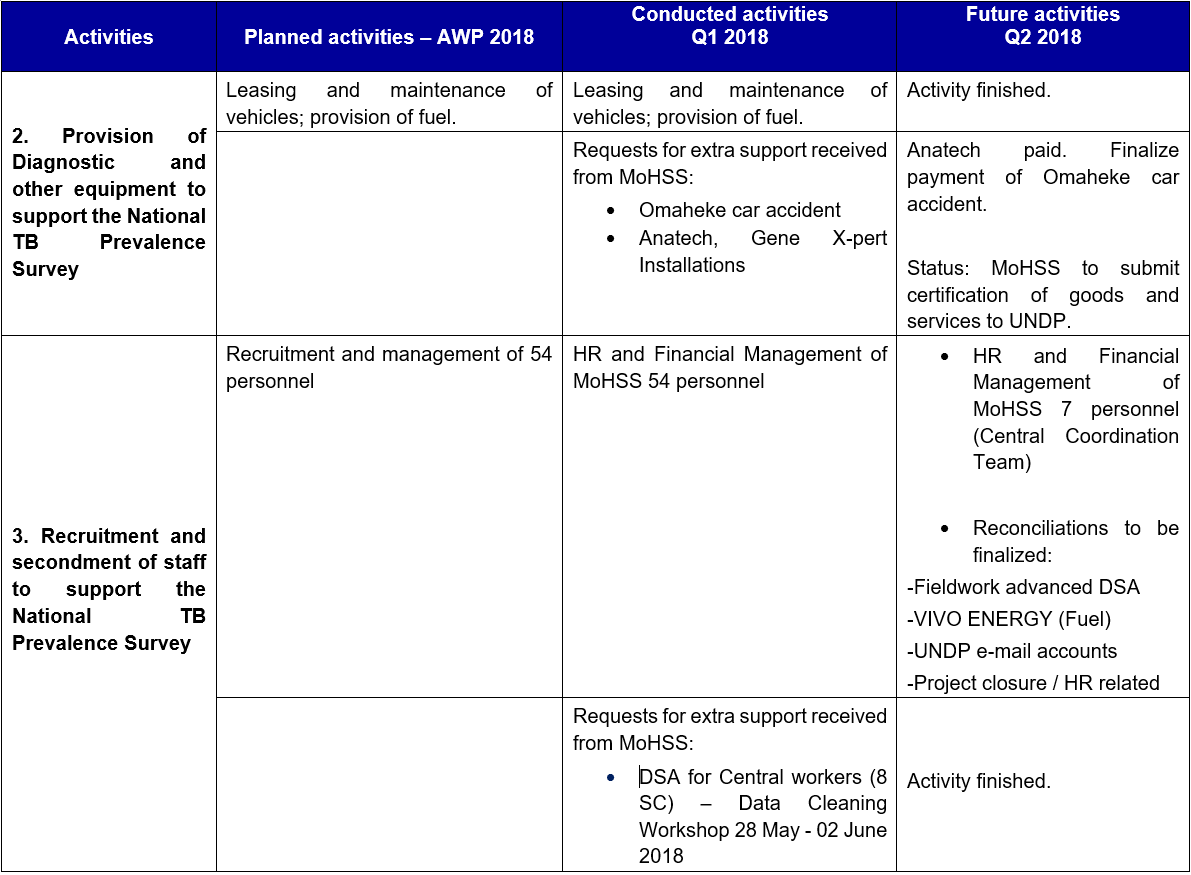 8
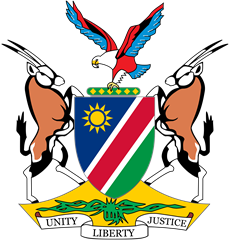 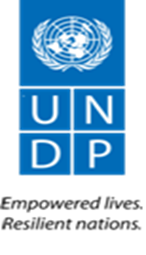 2. Financing Agreement 2018: Implementation details Q1 & Q2
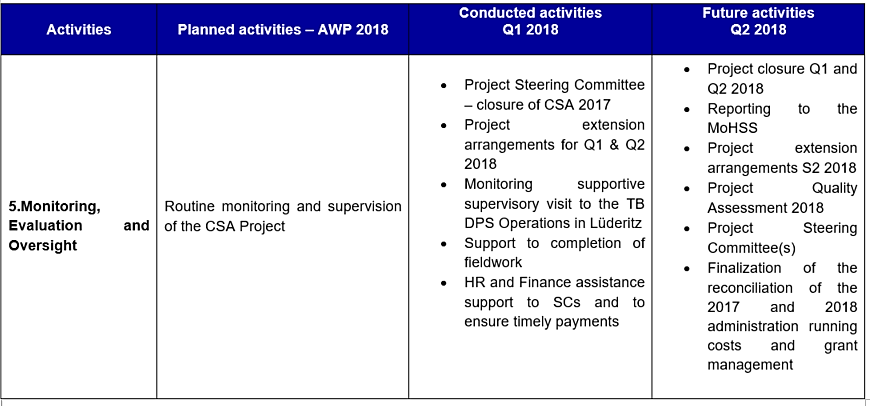 9
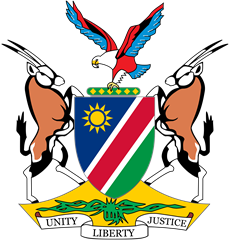 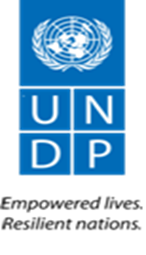 2. Financing Agreement 2018: challenges and solutions
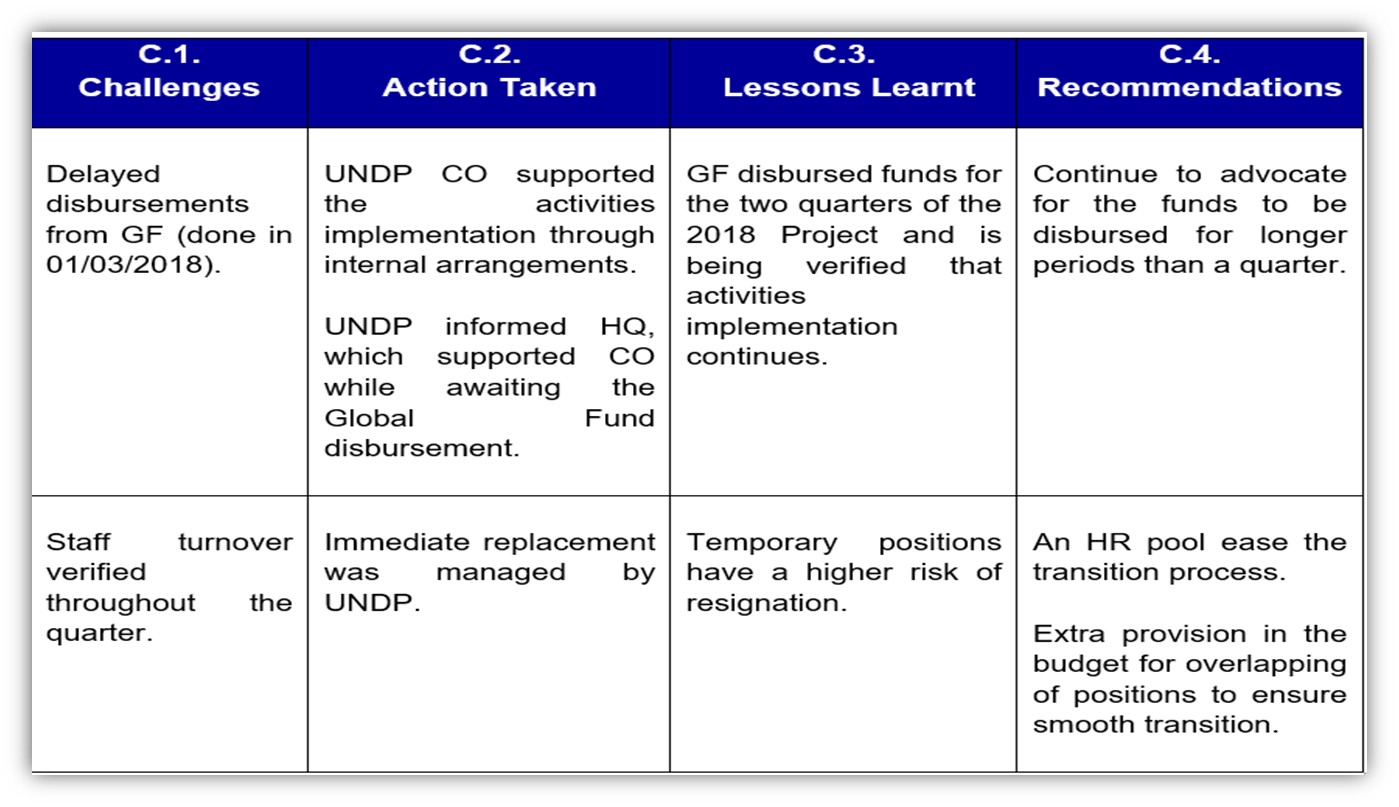 10
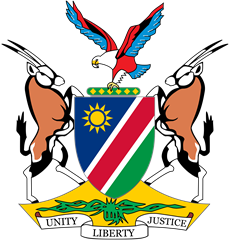 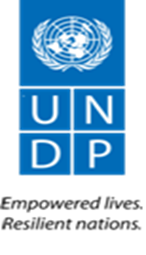 2. Financing Agreement 2018: Risk Management Plan update
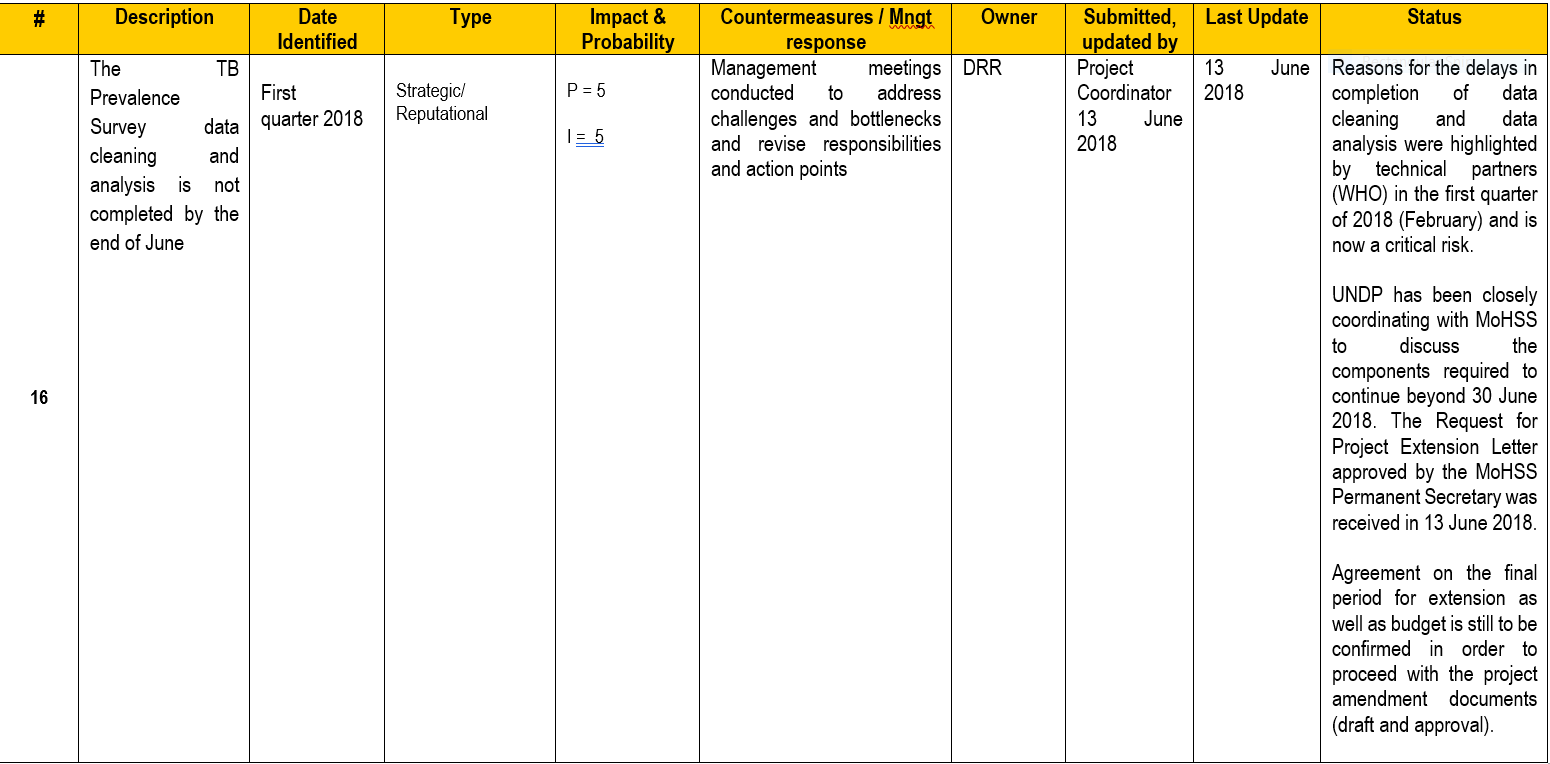 11
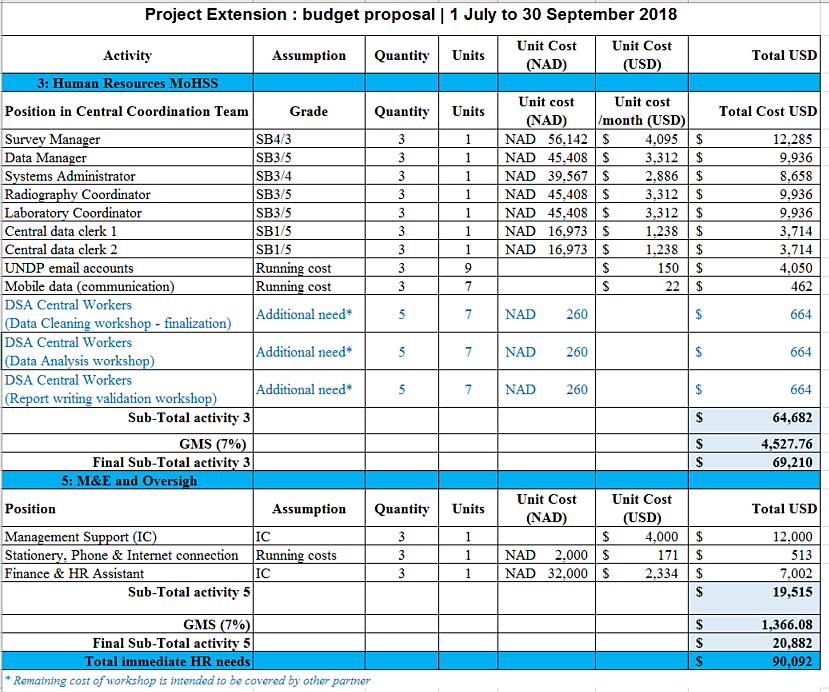 12
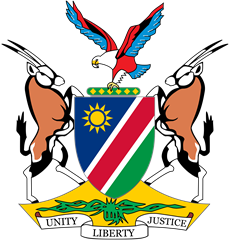 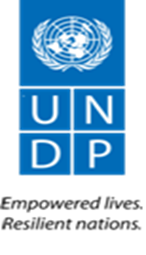 4. Decisions for the Project Steering Committee: budget revision
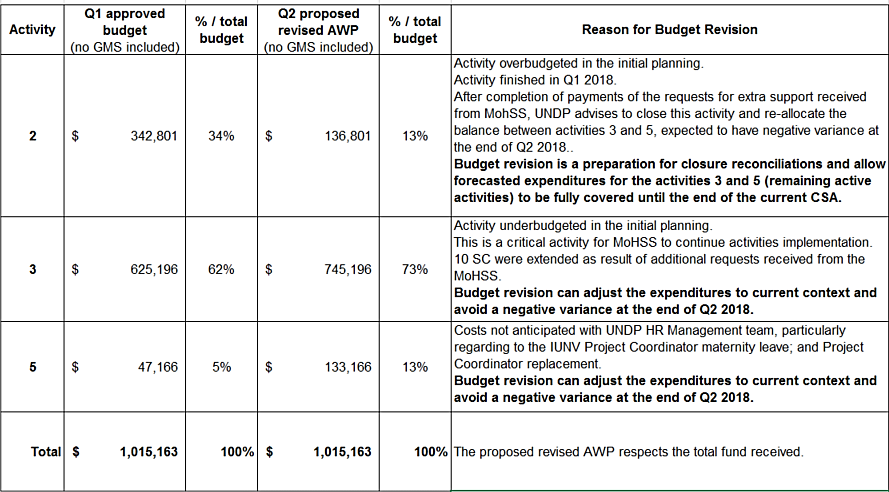 13
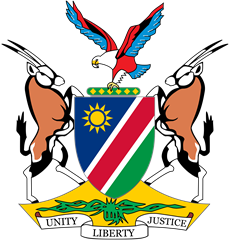 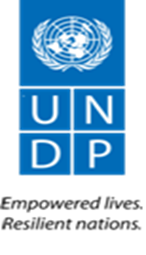 5. Way forward
Project extension approval and signature, pending: 
Confirmation of period of extension
Evaluation of other components to be included (e.g. Solar 4Health; technical support; capacity development)
Decision on budget for the additional disbursement
Financing Agreement amendment approval
Project Document extension approval (revised AWP to include new components)
14
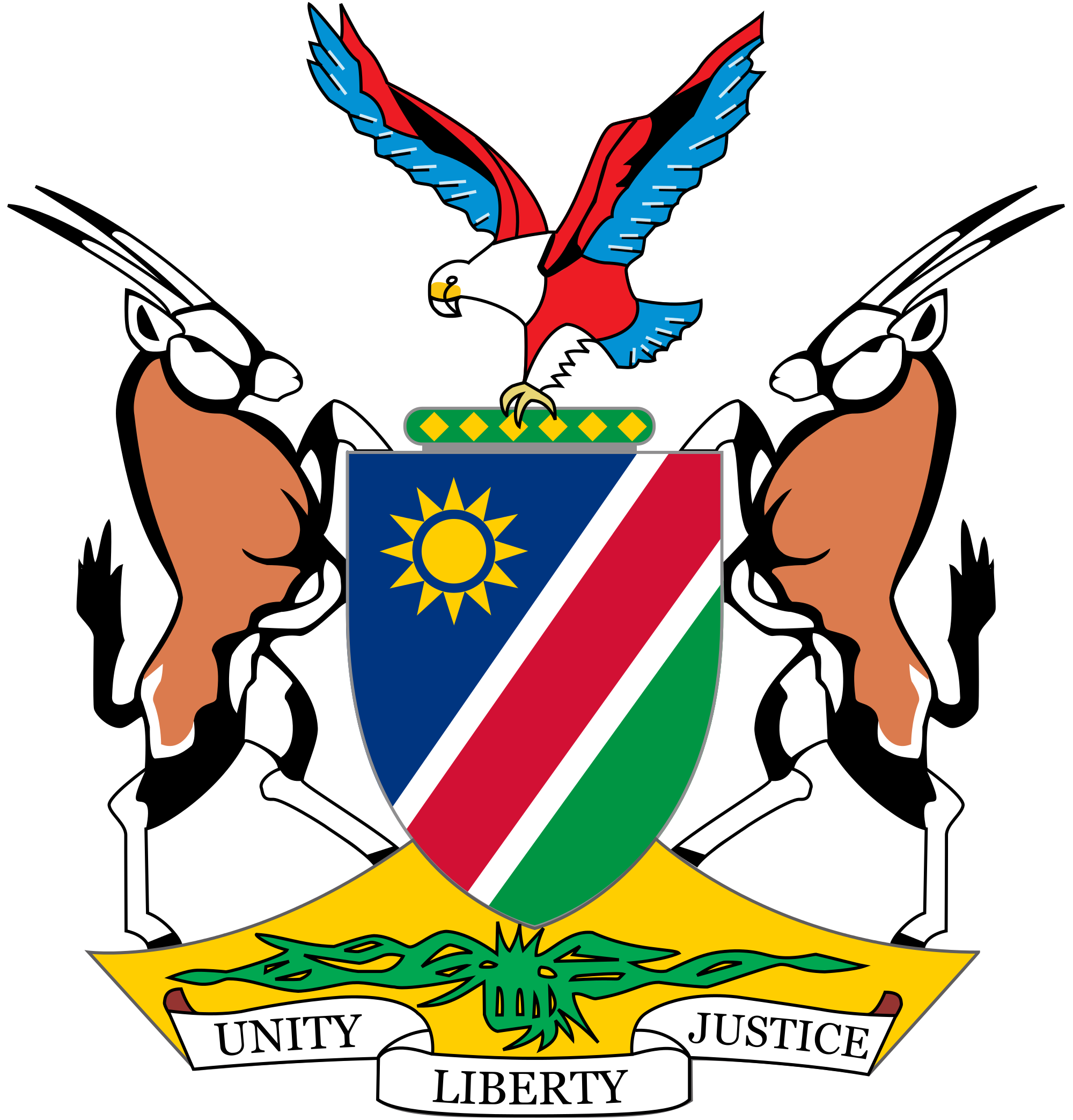 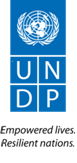 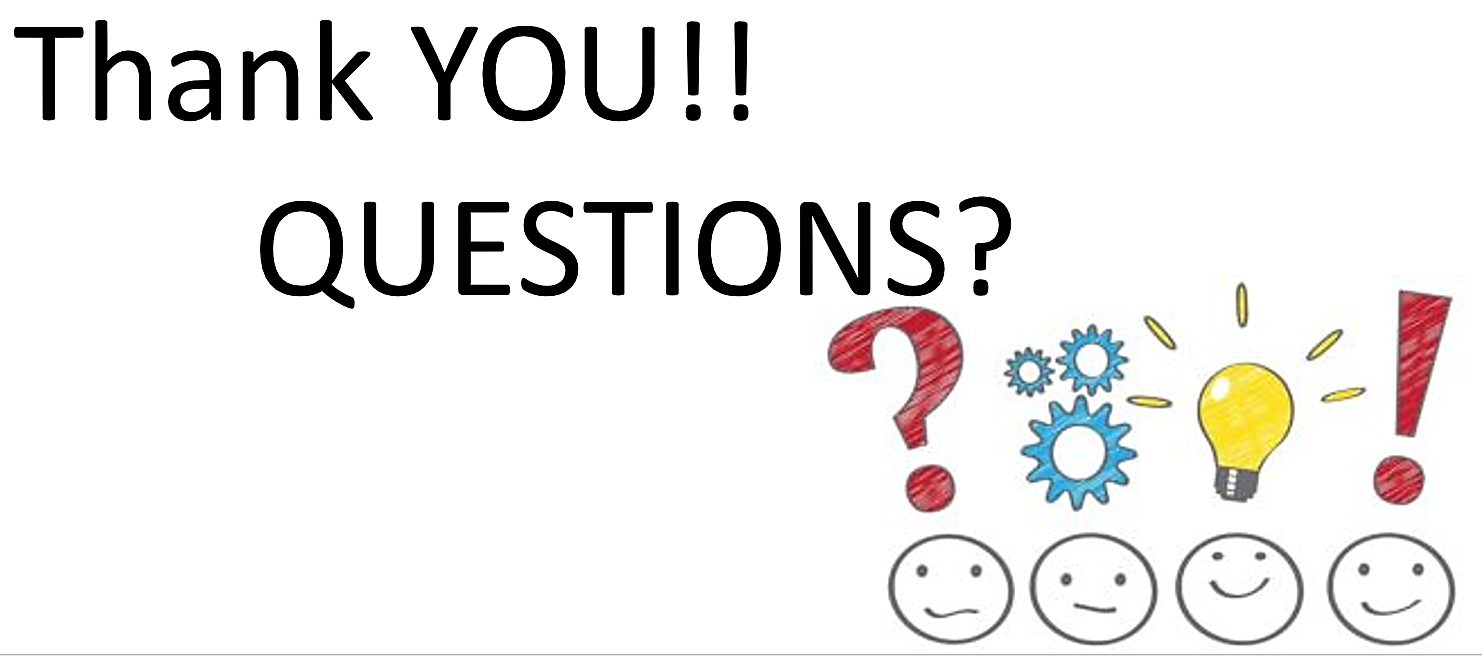 15